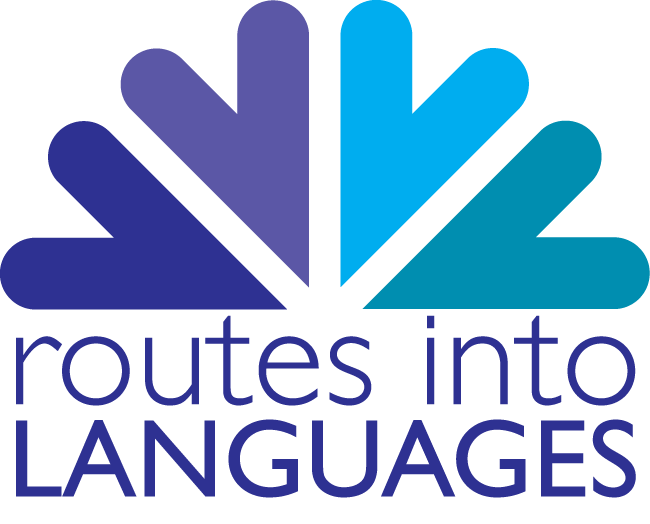 RESEARCH AND LIBRARY SKILLSMit deutschen Quellen arbeiten
Part 2
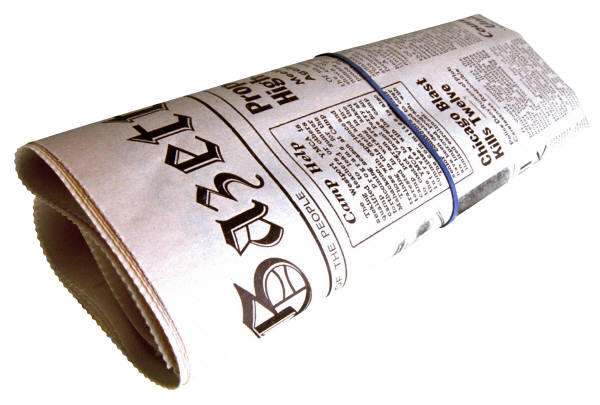 Developed by Elisabeth Wielander, Aston University
INTERNET-SEITEN
Wie findet man verlässliche, seriöse Internet-Seiten? 
Wir suchen jetzt Internet-Seiten der deutschen,
österreichischen und schweizerischen Regierungen, und
Seiten mit offiziellen Statistiken und Umfragen. 
Wo kann man solche Seiten im Internet finden?
	
Nicht vergessen: Immer seriöse und verlässliche Seite verwenden!
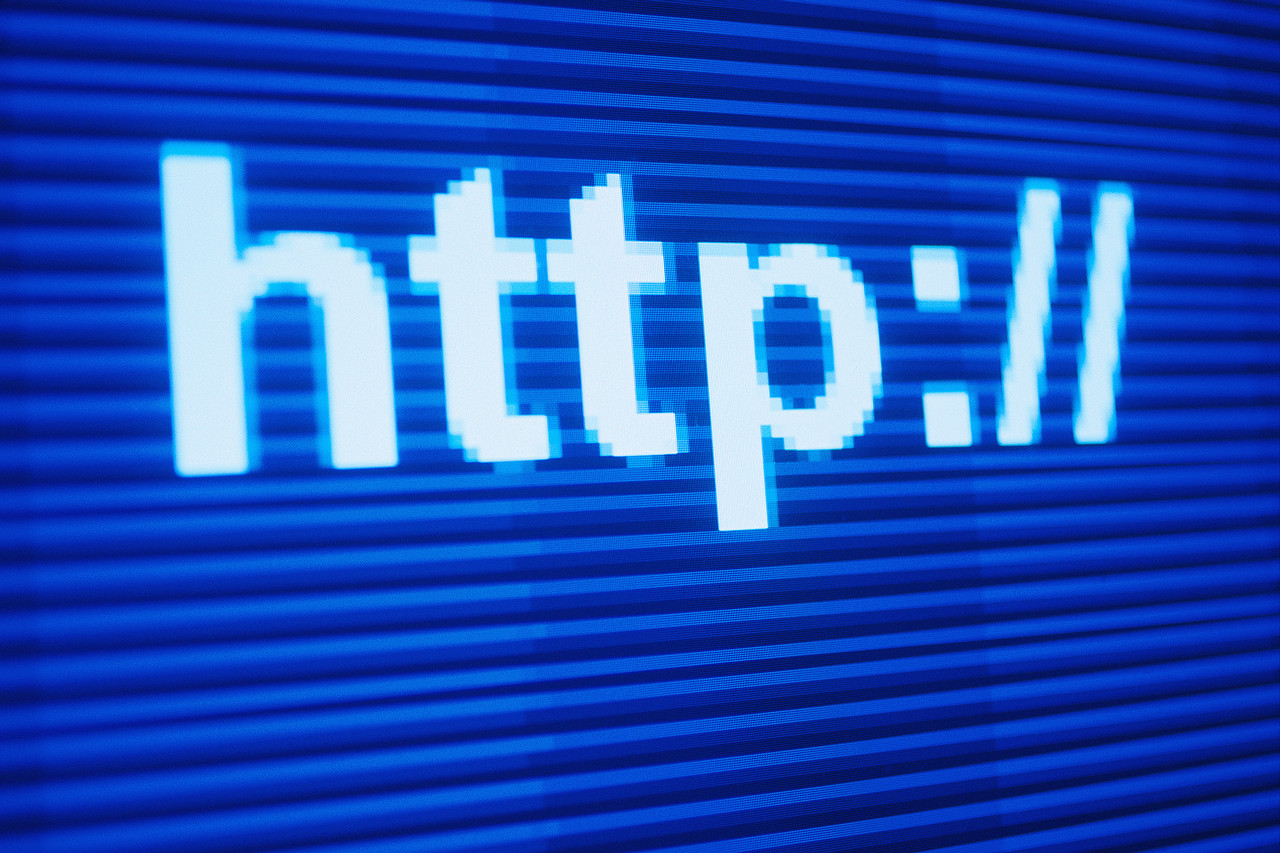 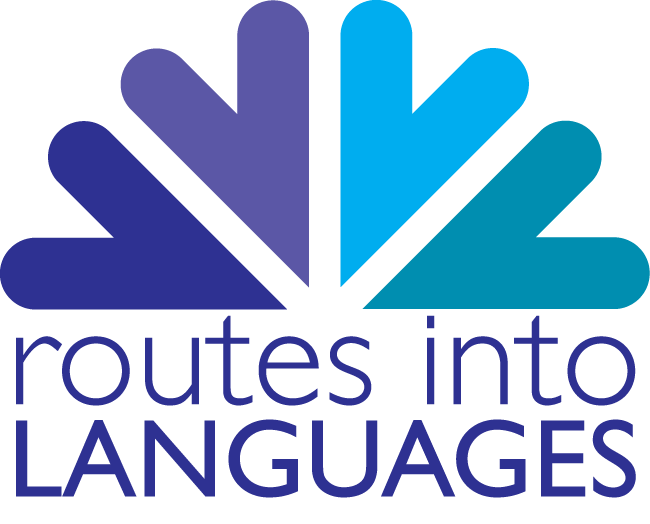 Beispiele: offizielle Regierungsseiten
Regierungen / Parlamente:
D: www.bundestag.de

Ö: www.parlament.gv.at
 
CH: www.parlament.ch

Liste der Ministerien:
D:http://www.bundesregierung.de/Webs/Breg/DE/Bundesregierung/Bundesministerien/bundesministerien.html  
 
Ö: http://www.bka.gv.at/site/3353/default.aspx 

CH: http://www.ch.ch/verzeichnis/index.html?lang=de&viewpage=bund
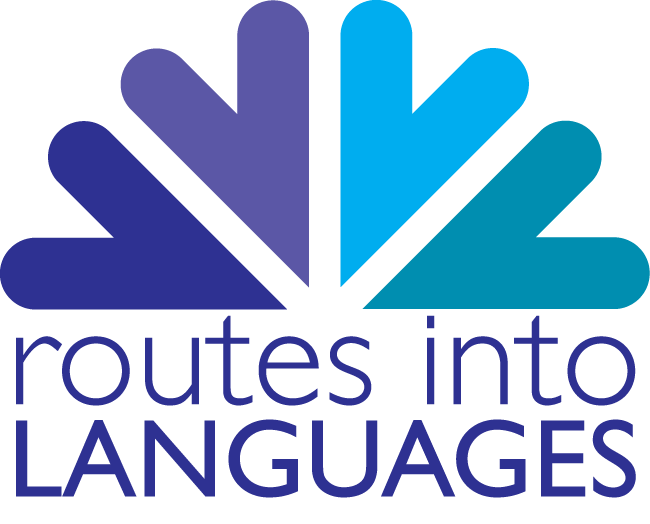 Beispiele: Seiten mit Statistiken und Umfrageergebnissen
Statistisches Bundesamt 
D: www.destatis.de 
Ö: www.statistik.at 
CH: www.bfs.admin.ch 

Umfragen: 
Institut der deutschen Wirtschaft Köln
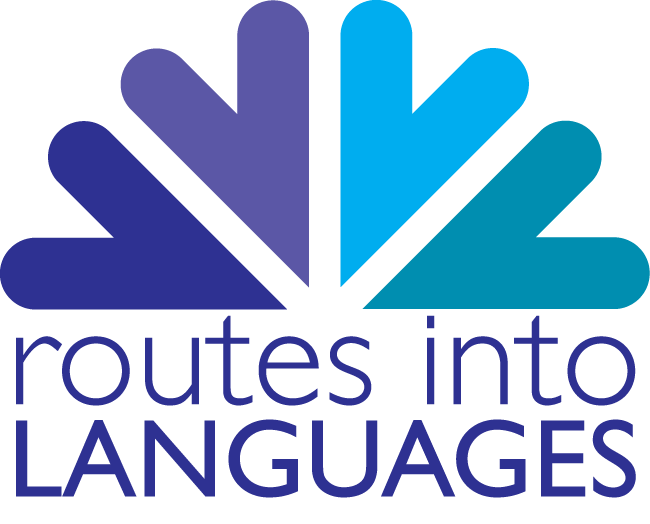 ANDERE OFFIZIELLE SEITEN
Deutsche Verfassung: Grundgesetz 
Deutsches Amt für Kultur und Bildung: Staatskunde

Bundesverfassung Österreichs 

Ergebnisse von Abstimmungen in der Schweiz

Statistiken und Umfragen über die EU
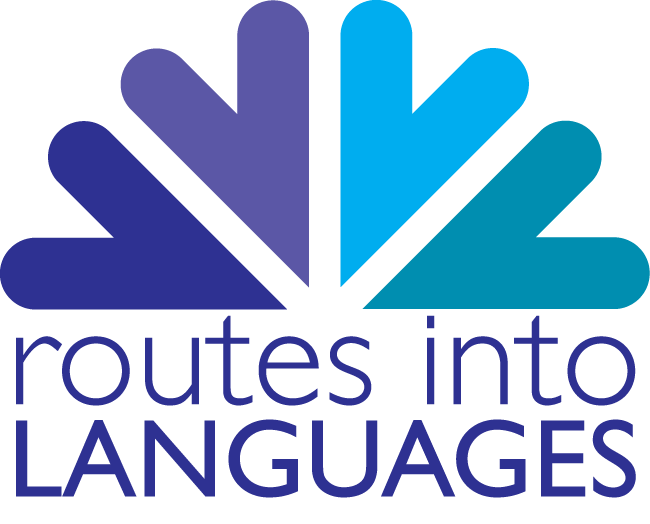